Kombinationsstudiengang Unternehmensjurist/in (LL.B./Staatsexamen)
Fakultät für Rechtswissenschaft und Volkswirtschaftslehre
1
Die Abteilung Rechtswissenschaft
International
Wir sind
Praxisorientiert
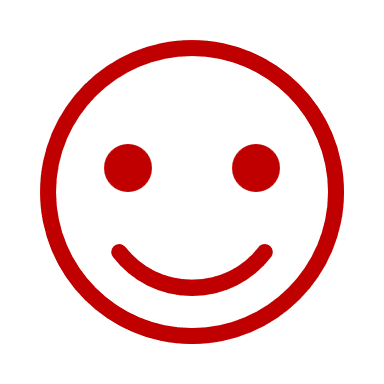 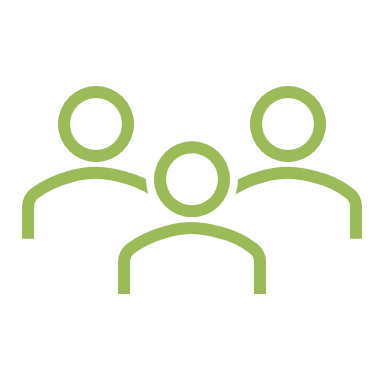 1300 Studierende, 19 Lehrstühle, 
5 Juniorprofessuren, 
50 wissensch. Mitarbeitende. Ø 1 Professor:in / 50 Studierende. Deutscher Ø 1 Professor:in / 65 Studierende
Wirtschaftswissenschaftliche Ausrichtung in Forschung und Lehre, Alleinstellungsmerkmal in Deutschland
88 Partneruniversitäten in 19 Ländern. Unterstützung bei der Planung des Auslandsstudiums
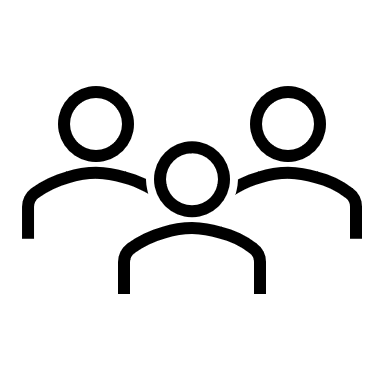 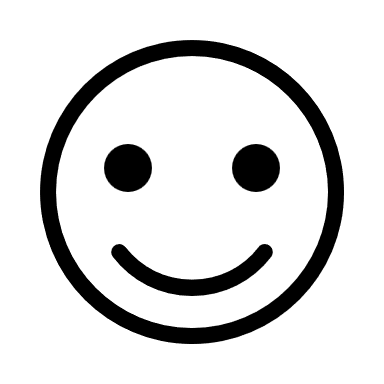 Ausstattung
Wissenstransfer
Zufriedenheit
Hohe Studierendenzufriedenheit und hervorragende Betreuung. Beste staatliche Universität für Jura  in Deutschland (mit Passau, CHE Ranking 2023)
4 Institute und 3 Forschungszentren zur Unterstützung von interdisziplinärer Forschung und Praxistransfer
Hervorragende Ausstattung der Bereichsbibilothek, Unterstützung bei Recherche, online Sitzplatzampel
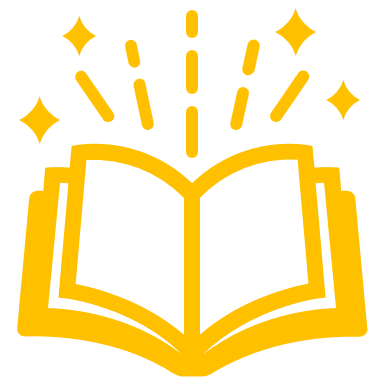 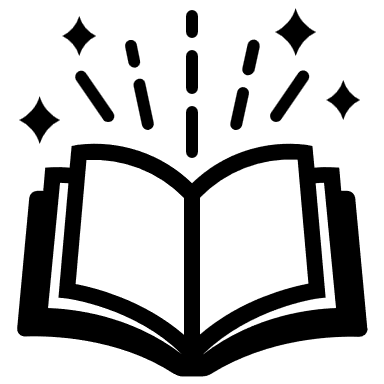 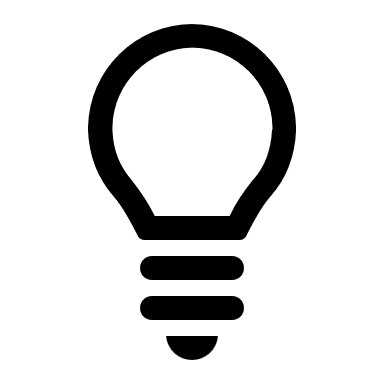 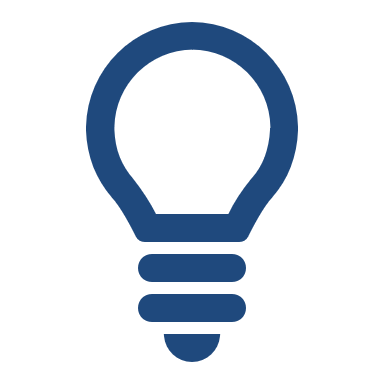 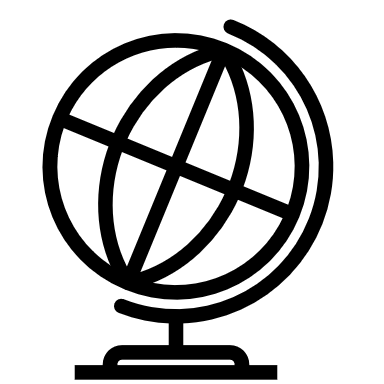 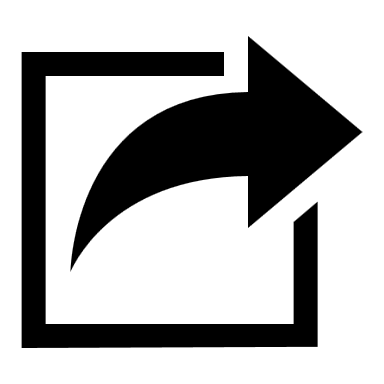 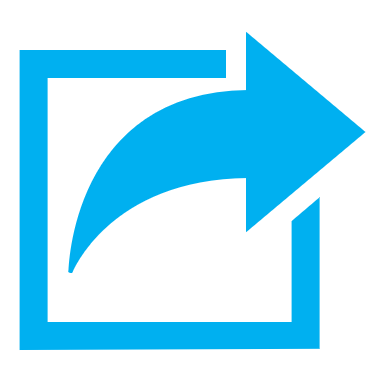 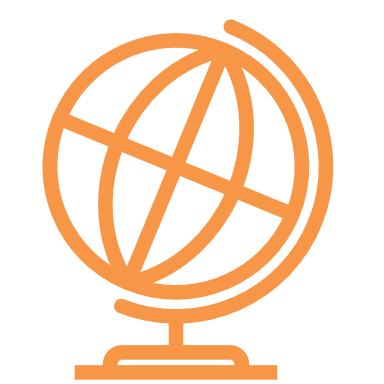 2
Fakultät für Rechtswissenschaft und Volkswirtschaftslehre
Die Abteilung Rechtswissenschaftim CHE Ranking 2023
Fakultät für Rechtswissenschaft und Volkswirtschaftslehre
3
Perspektiven nach dem LL.B.
Als „Bachelor of Laws“
nach 6 Semestern:
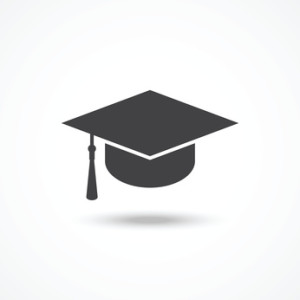 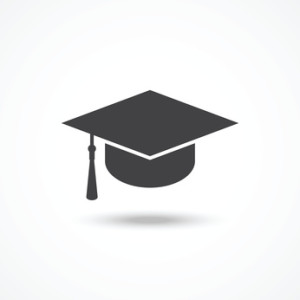 Fakultät für Rechtswissenschaft und Volkswirtschaftslehre
4
Perspektiven: Berufseinstieg mit LL.B.
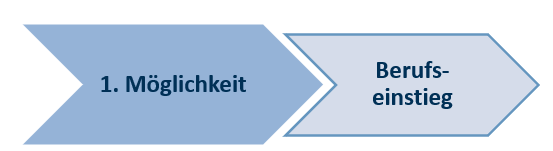 In Unternehmen:
Geschäftsführung
Personalwesen
Einkauf/Vertrieb
Rechnungswesen
Controlling/Revision
In den Themenfeldern
Steuerberatung
Wirtschaftsprüfung
Unternehmensberatung
Personalberatung
Insolvenzverwaltung
Fakultät für Rechtswissenschaft und Volkswirtschaftslehre
5
Der Weg zum Anwalt, zur Richterin,zur  Staatsanwältin („Volljurist:in“)
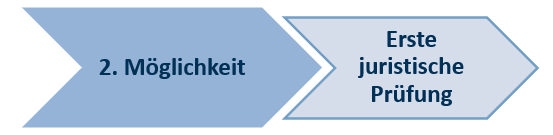 Nach 6 Semestern: erste drei Klausuren des 1. Staatsexamens  (Zivilrecht)
Weitere 4 Semester  „aufbauende Studien“: Fokus auf Öffentliches Recht und Strafrecht
Nach 10 Semestern: restliche drei Klausuren des 1. Staatsexamens
2 Jahre Rechtsreferendariat & 2. Staatsexamen
Fakultät für Rechtswissenschaft und Volkswirtschaftslehre
6
Ihre Berufsaussichten als Volljurist:in
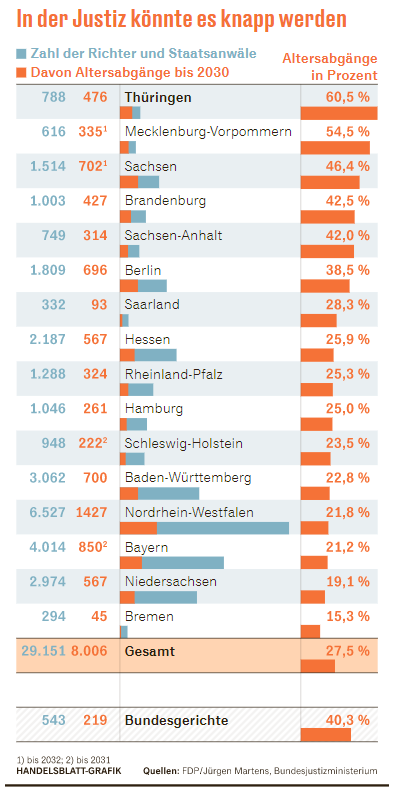 Bis 2030 gehen bundesweit ca. 8.000 Richter:innen und Staatsanwält:innen in den Ruhestand
Einstiegsanforderungen in attraktive Berufe werden sinken

Neue Themenfelder wie Digitalisierung und Datenschutz erfordern zusätzliche Fachkräfte in Unternehmen
Handelsblatt, 1.3.2021https://www.handelsblatt.com/politik/deutschland/recht-und-steuern-so-gross-wird-die-pensionierungswelle-bei-richtern-und-staatsanwaelten/26961820.html
7
Fakultät für Rechtswissenschaft und Volkswirtschaftslehre
Masterstudium
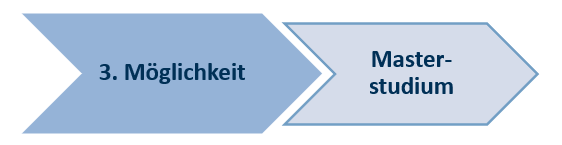 Juristische deutschsprachige Masterprogramme an der Universität Mannheim
Master of Laws (LL.M.)
oder
Master Wettbewerbs- und Regulierungsrecht (LL.M.)

Danach: Möglichkeit zur Promotion
Fakultät für Rechtswissenschaft und Volkswirtschaftslehre
8
Studienaufbau des LL.B.
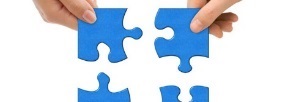 Fakultät für Rechtswissenschaft und Volkswirtschaftslehre
9
Spezialisierungsmöglichkeiten im Wirtschaftsrecht
Diverse Wahlbereiche:
Internationales Wirtschaftsrecht
Bank- und Kapitalmarktrecht
Gesellschaftsrecht
Kollektives Arbeitsrecht
Insolvenz und Sanierung
Versicherungsrecht
Geistiges Eigentum, Medien- und Lauterkeitsrecht
Medizin- und Gesundheitsrecht
Steuerrecht
Kartellrecht
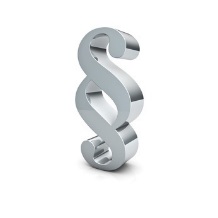 Fakultät für Rechtswissenschaft und Volkswirtschaftslehre
10
Ablauf des Studiums – Abschnitt LL.B
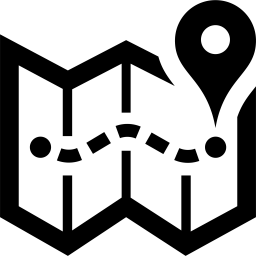 Fakultät für Rechtswissenschaft und Volkswirtschaftslehre
11
Bewerbung und Auswahl
Auswahlkriterien
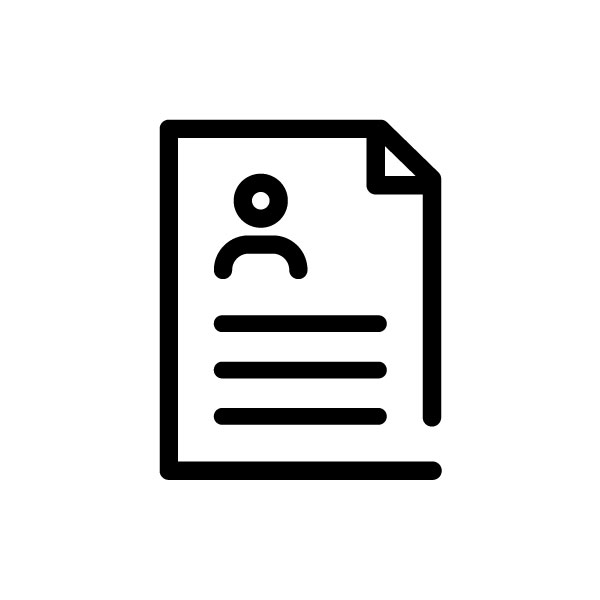 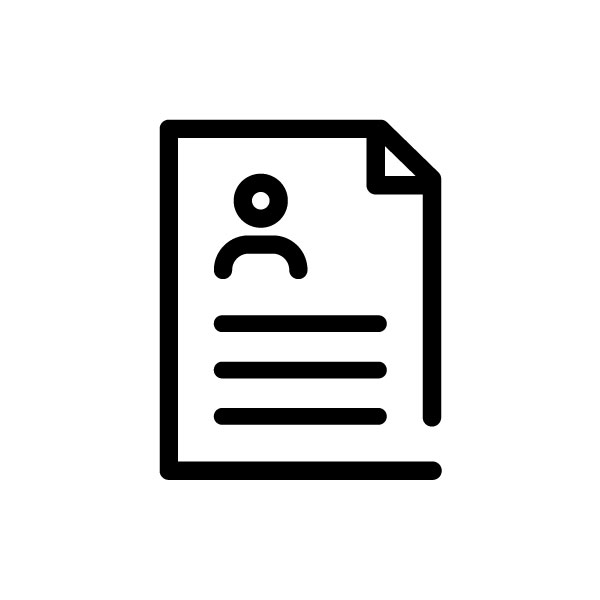 Durchschnittsnote der Hochschulzugangsberechtigung
Studienrelevante Vorleistungen, insbesondere Berufsausbildungen oder Berufstätigkeiten sowie besondere Vorbildungen, praktische Tätigkeiten, außerschulische Qualifikationen und Leistungen, die über die fachspezifische Eignung Auskunft geben.
Bewerbung: 1. Juni – 15. Juli
www.uni-mannheim.de/studium/bewerbung
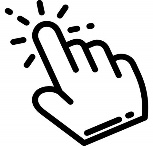 Fakultät für Rechtswissenschaft und Volkswirtschaftslehre
12
Informationen & Ansprechpartner / Ansprechpartnerinnen
Für alle Fragen rund um Ihr Studium – Ihr Studiengangsmanagement:

Studienberatung vor und im Studium
Prüfungsausschuss und prüfungsrechtliche Belange

Kontaktmöglichkeiten:  

Telefon: +49 621 181-1309/-2329
E-Mail: studiengangsmanagement.jura@uni-mannheim.de
Persönlich: Schloss Westflügel Raum W 220


www.jura.uni-mannheim.de/Studium/Studiengangsmanagement
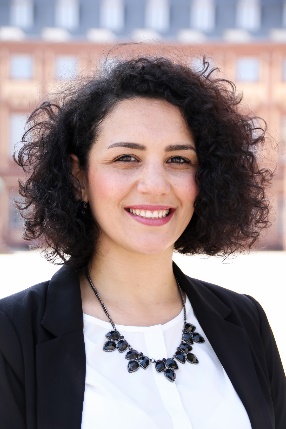 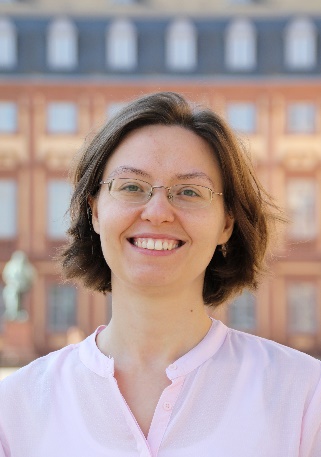 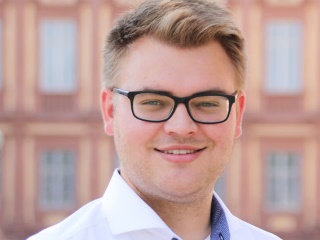 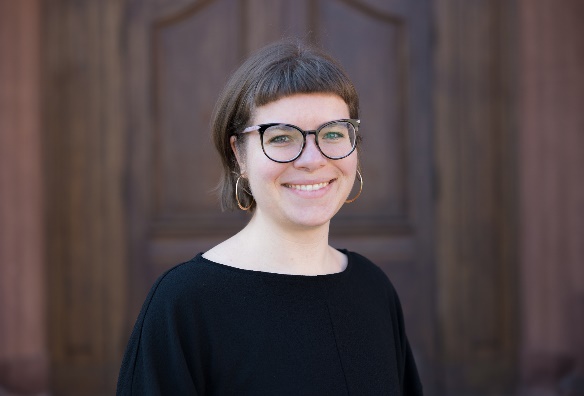 13
Fakultät für Rechtswissenschaft und Volkswirtschaftslehre
Wir wünschen Ihnen alles Gute für Ihre Studienwahl!
Und wir freuen uns auf Sie!
Studienaufbau: Bereich Rechtswissenschaften
Module Zivilrecht
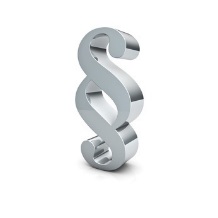 Zivilrecht 1 (8 ECTS)
Einführung Zivilrecht (Block), Allg. Rechtsgeschäftslehre einschließlich methodischer Grundlagen, Haftungsrecht
Zivilrecht 2 (15 ECTS)
Schuldrecht Allgemeiner Teil, Leistungsstörungsrecht mit Kaufvertrags- und Werkvertragsrecht, AGB- und Verbraucherrecht, Historische Grundlagen des ZR
Zivilrecht 3 (24 ECTS)
Sachenrecht, Vertragsrecht Besonderer Teil, Familienrecht, Erbrecht, Außerdeliktische Ausgleichsordnung (Bereicherungsrecht, GoA, EBV), Internationales Privatrecht
Zivilrecht in der Vertiefung (25 ECTS)
BGB im Anspruchssystem, Zivilprozessrecht, Zwangsvollstreckungsrecht, Vertragsrecht- und Vertragsgestaltung, Examensklausurenkurs, Zivilrechtliche Staatsexamensklausuren
Fakultät für Rechtswissenschaft und Volkswirtschaftslehre
15
Studienaufbau: Bereich Rechtswissenschaften
Modul Öffentliches Recht
Öffentliches Wirtschaftsrecht (9 ECTS)
Deutsches und Europäisches Wirtschaftsverfassungsrecht, Wirtschaftsverwaltungsrecht
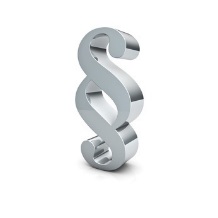 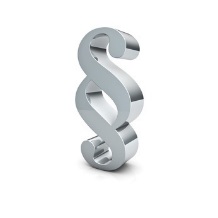 Fakultät für Rechtswissenschaft und Volkswirtschaftslehre
16
Studienaufbau: Bereich Rechtswissenschaften
Module Wirtschaftsrecht
Universitäre Schwerpunktbereichsprüfung (Universitätsprüfung) gem. §§ 26ff. JAPrO
Wirtschaftsrecht Allgemeiner Teil (16 ECTS)
Arbeitsrecht, Handelsrecht, Gesellschaftsrecht,
Kreditsicherungsrecht, Ökonomische Analyse des Rechts
Wirtschaftsrecht Besonderer Teil (7 ECTS)
Diverse Wahlbereiche(Details siehe nächste Folie)
Abschlussmodul (7 ECTS) BachelorarbeitSeminararbeitsthema aus dem Bereich Wirtschaftsrecht Allgemeiner Teiloder gewähltem Besonderen Teil mit ökonomischen Bezügen
Fakultät für Rechtswissenschaft und Volkswirtschaftslehre
17
Studienaufbau: Bereich Rechtswissenschaften
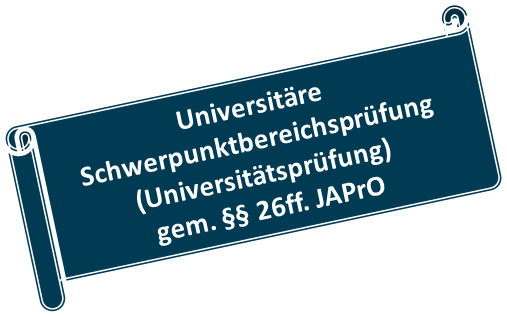 Module Wirtschaftsrecht
Wirtschaftsrecht Allgemeiner Teil (16 ECTS)
Wirtschaftsrecht Besonderer Teil (7 ECTS)
Diverse Wahlbereiche:
Internationales Wirtschaftsrecht
Bank- und Kapitalmarktrecht
Gesellschaftsrecht
Kollektives Arbeitsrecht
Insolvenz und Sanierung
Versicherungsrecht
Geistiges Eigentum, Medien- und Lauterkeitsrecht
Medizin- und Gesundheitsrecht
Steuerrecht
Kartellrecht
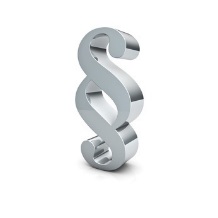 Abschlussmodul (7 ECTS)
Fakultät für Rechtswissenschaft und Volkswirtschaftslehre
18
Studienaufbau: Bereich Wirtschaftswissenschaften
Module Wirtschaftswissenschaften
Grundlagen der VWL & Finanzmathematik (11 ECTS)
Grundlagen der Finanzmathematik, Grundlagen der Volkswirtschaftslehre
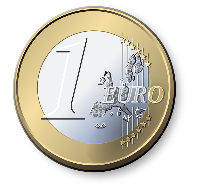 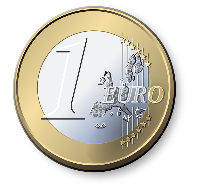 BWL 1 (18 ECTS)
Marketing, Grundlagen des externen Rechnungswesens, Management
BWL 2 (12 ECTS)
Finanzwirtschaft, Internes Rechnungswesen
Wahl-BWL (14 ECTS)
„Tax and Accounting“ oder „Human Resources“
Fakultät für Rechtswissenschaft und Volkswirtschaftslehre
19
Studienaufbau: Bereich Wirtschaftswissenschaften
Module Wirtschaftswissenschaften
Grundlagen der VWL & Finanzmathematik (11 ECTS)
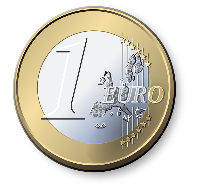 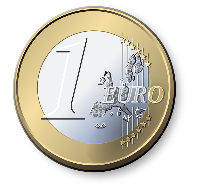 BWL 1 (18 ECTS)
BWL 2 (12 ECTS)
Wahl-BWL (14 ECTS)

Wahl-BWL „Tax and Accounting“Einkommenssteuer, Unternehmenssteuer, Handelsbilanz u. Steuerbilanz unter Einbezug der Konzernrechnungslegung

Wahl-BWL „Human Resources“Human Resources Management, Instrumente d. HR-Managements,Fallstudien zu HR-Management in Organisationen
Fakultät für Rechtswissenschaft und Volkswirtschaftslehre
20
Studienaufbau: Bereich Schlüsselqualifikationen
Schlüsselqualifikationen
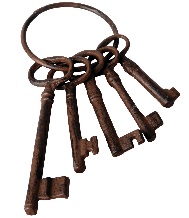 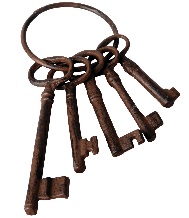 Fachsprache Englisch „Wirtschaft und Recht“ (3 ECTS)
Präsentation und Kommunikation (3 ECTS)
Verhandlungsmanagement (3 ECTS)
Praktikum (5 ECTS)
Fakultät für Rechtswissenschaft und Volkswirtschaftslehre
21
Möglichkeit: Auslandsstudium
Auslandsstudium an einer Partneruniversität
Weltweites, gut ausgebautes Netz an Partner­universitäten
durch Erasmus- oder Übersee-Kooperationen und für Freemover
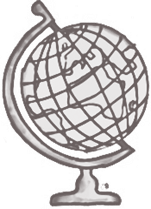 Die Auslandskoordination der Abteilung unterstützt SieBeratung vor, während und nach dem Auslandsstudium:E-Mail: international@jura.uni-mannheim.deTel: +49 621 181-1318Darüber hinaus hilft das Akademische Auslandsamt: www.uni-mannheim.de/aaa Viele Infos finden Sie auch unter: www.jura.uni-mannheim.de/internationales bzw. www.uni-mannheim.de/studium/von-mannheim-ins-ausland
Fakultät für Rechtswissenschaft und Volkswirtschaftslehre
22
Zusammensetzung der LL.B. Note
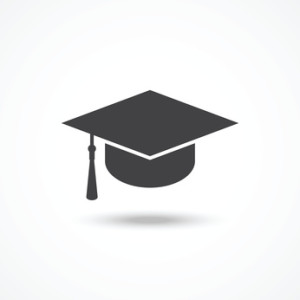 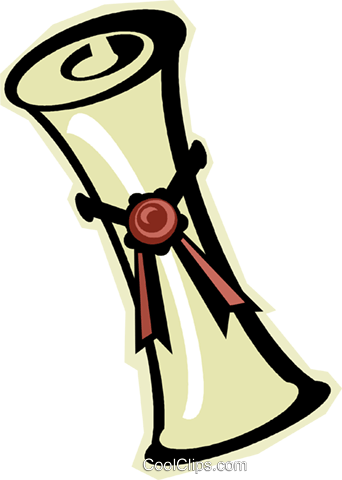 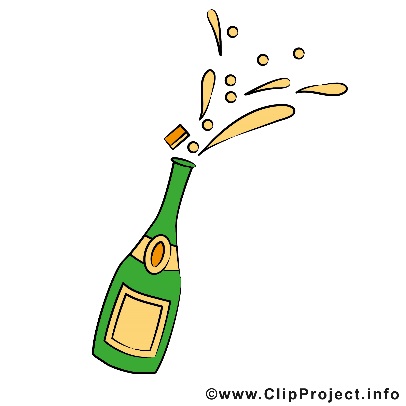 Fakultät für Rechtswissenschaft und Volkswirtschaftslehre
23